CSS Basic: Lanjutan
Child, Descendent, & Sibling Selectors
By: Augury El Rayeb
Child, Descendent, & Sibling Selectors
Child Selector
Descendent Selector
Sibling Selector
Child Selector
Memilih anak (child) yang akan diberi style
Operator yang digunakan adalah  >
Parent>child {
  attribute1:value;
  attribute2:value; ….dst;
}
<ul id=“nav”>
	<li>menu 1</li>
	<li>menu 1</li>
	<li>menu 1</li>
</ul>
<ul >
	<li>menu 1</li>
	<li>menu 1</li>
	<li>menu 1</li>
</ul>
Keterangan:
Parent: tag/tag#id induk
Child: tag/tag#id anak
Parent
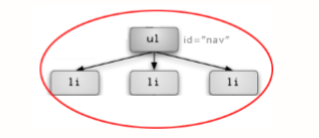 Child
[Speaker Notes: Selector ini memungkinkan kita untuk membuat style bagi child dari suatu parent. Selector ini biasa digunakan untuk mengurangi penggunaan atribut class.]
Child SelectorContoh
<ul >
	<li>menu 1</li>
	<li>menu 1</li>
	<li>menu 1</li>
</ul>
<ul id=“nav”>
	<li>menu 1</li>
	<li>menu 1</li>
	<li>menu 1</li>
</ul>
ul>li {border: 0; margin 0; padding: 0;}
Artinya; kita akan membuat semua li child dari ul memiliki border, margin dan padding menjadi 0.
<ul >
	<li>menu 1</li>
	<li>menu 1</li>
	<li>menu 1</li>
</ul>
<ul id=“nav”>
	<li>menu 1</li>
	<li>menu 1</li>
	<li>menu 1</li>
</ul>
ul#nav>li {border: 0; margin 0; padding: 0;}
Artinya; kita akan membuat semua li child dari ul dengan id nav memiliki border, margin dan padding menjadi 0.
[Speaker Notes: Selector ini memungkinkan kita untuk membuat style bagi child dari suatu parent. Selector ini biasa digunakan untuk mengurangi penggunaan atribut class.]
Child Selector Contoh
<ul id=“nav”>
	<li>menu 1</li>
	<li>Menu 2
		<ul >
			<li>menu 21</li>
			<li>Menu 22</li>
				<ol>
					<li>menu 221</li>
				</ol>
			</li>
			<li>menu 23</li>
		</ul>
	</li>
	<li>menu 3</li>
</ul>
ul#nav>li  {border: 1; margin 0; padding: 0;}
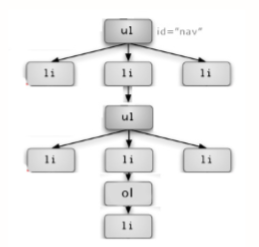 ul#nav>li>ul>li {border: 1; margin 0; padding: 0;}
ul#nav>li>ul>li>ol>li  {border: 0; margin 0; padding: 0;}
[Speaker Notes: Selector ini memungkinkan kita untuk membuat style bagi child dari suatu parent. Selector ini biasa digunakan untuk mengurangi penggunaan atribut class.]
Descendent (turunan) Selector
Memilih turunan yang akan diberi style
Operator yang digunakan adalah spasi
Parent
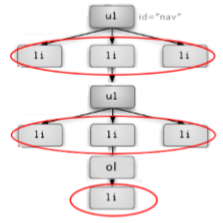 Parent Descendent {
  attribute1:value;
  attribute2:value; ….dst;
}
Keterangan:
Parent: tag/tag#id induk
Descendent: tag/tag#id turunan
Descendent
Descendent (turunan) SelectorContoh
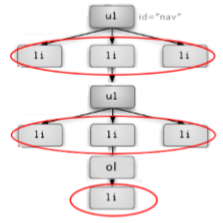 ul#nav li {list-style-type: none;}
Semua <li> yang merupakan turunan dari 
<ul id=“nav”> akan memiliki list-style-type: none (tidak ada bullet/icon)
Descendent (turunan) SelectorContoh
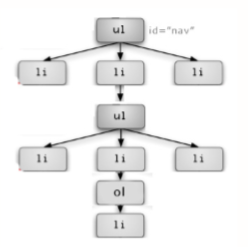 ul#nav li ul li ol li 
{list-style-type: none;}
Semua <li> yang merupakan turunan dari 
<ol> yang turunan dari 
<li> yang turunan dari 
<ul> yang turunan dari
<li> yang turunan dari 
<ul id=“nav”> akan memiliki list-style-type: none
Adjacent Sibling Selector(+)
<div> 
	<h1>Main Content Header</h1> 
	<p>First paragraph</p> 
	<p>Second paragraph</p> 
	<p>Third paragraph</p> 
</div>
Memilih sibling (tag  yang se-level) yang akan diberi style.
Operator yang digunakan adalah +
tagSumber>tagSibling {
  attribute1:value;
  attribute2:value; ….dst;
}
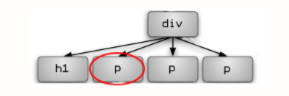 Keterangan:
tagSumber: tag/tag#id sumber
tagSibling: tag/tag#id setingkat (sibling) yang posisinya berdekatan.
tagSumber
tagSibling
Adjacent Sibling SelectorContoh
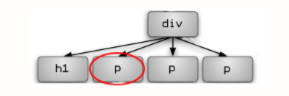 h1+p  {font-weight: bold;}
<div> 
	<h1>Main Content Header</h1> 
	<p>First paragraph</p> 
	<p>Second paragraph</p> 
	<p>Third paragraph</p> 
</div>
Hanya <p> terdekat h1 saja yang akan bold, yaitu: 
<p>First paragraph</p>
Adjacent Sibling SelectorContoh
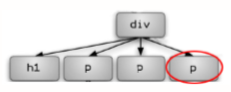 h1+p+p+p  {font-weight: bold;}
<div> 
	<h1>Main Content Header</h1> 
	<p>First paragraph</p> 
	<p>Second paragraph</p> 
	<p>Third paragraph</p> 
</div>
Hanya <p> dengan posisi ke-3 dari  h1 saja yang akan bold, yaitu: 
<p>Third paragraph</p>
Terima Kasih
Referensi
Augury, et. al, “Cara mudah membuat web dengan penguasaan CSS dan HTML”, Andi Publishing, 2009.
Molly E. Holzschlag, “Core CSS: Part 2”, DZone Refcardz, Dzone Inc, 2008.